Old North End Neighborhood Parking
Neighborhood Parking Kickoff  
13 June 2019
Angie Martell, Associate Transportation Planner
Tim Roberts, Principal Transportation Planner
Overview
Why We Are Here
Parking Program Option
Identify Specific Concerns
Develop Action Steps
Why We Are Here
Citizen requests for action regarding parking 

Facilitate a meeting and develop a plan of action
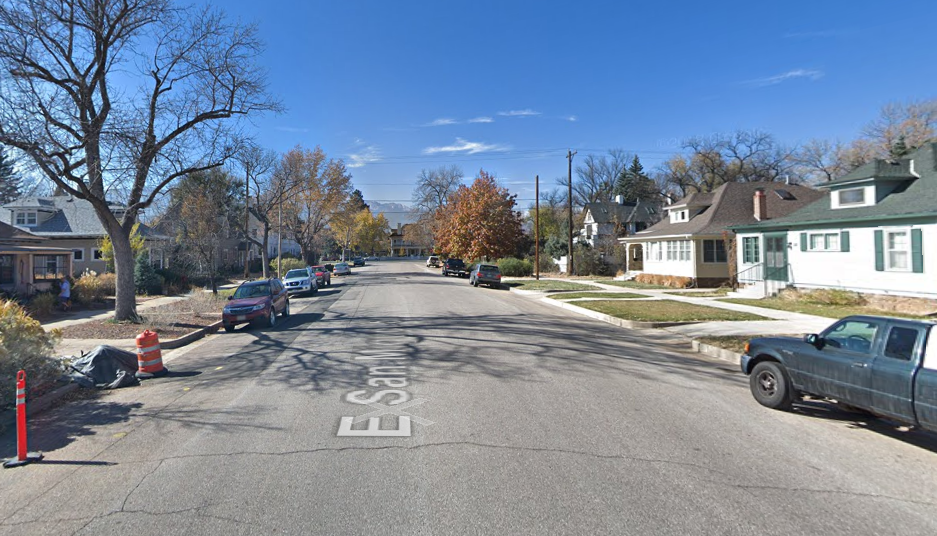 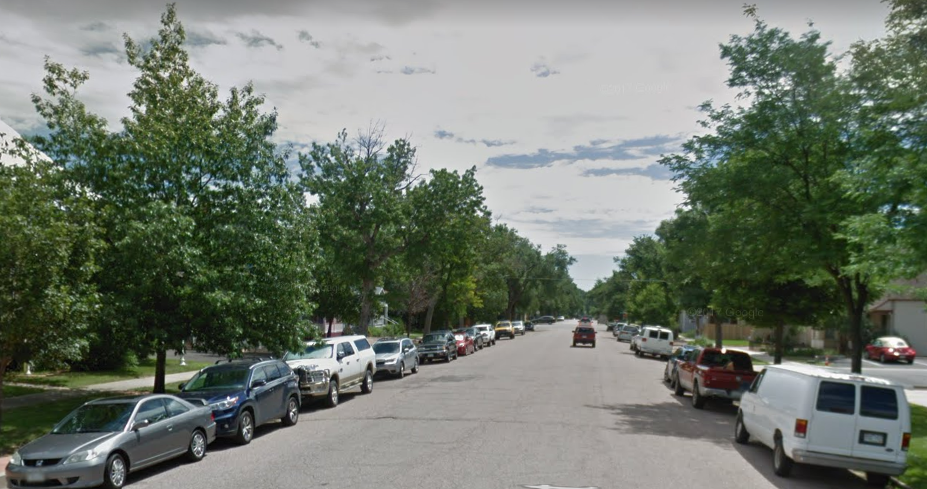 Cragmor Neighborhood Parking
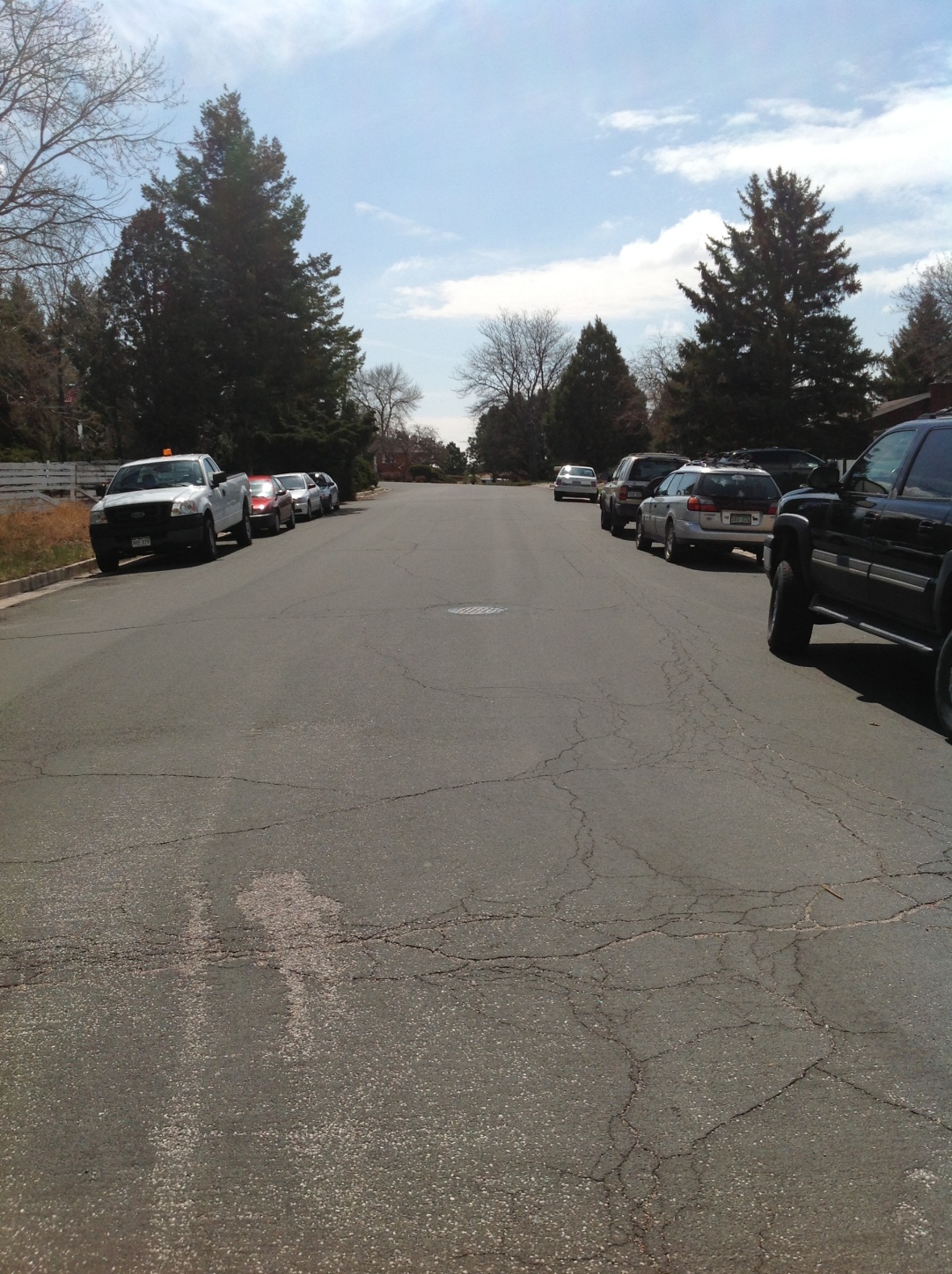 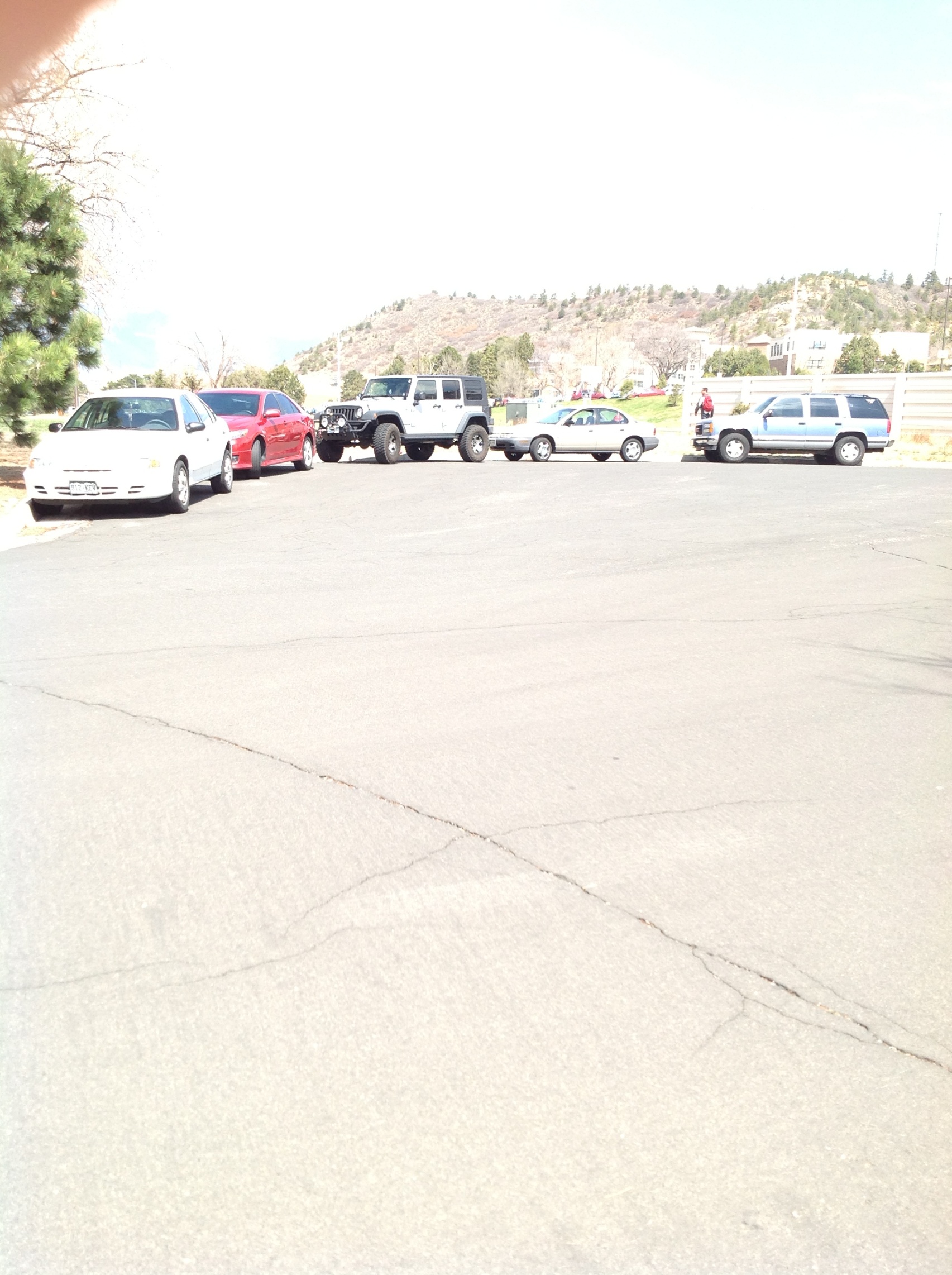 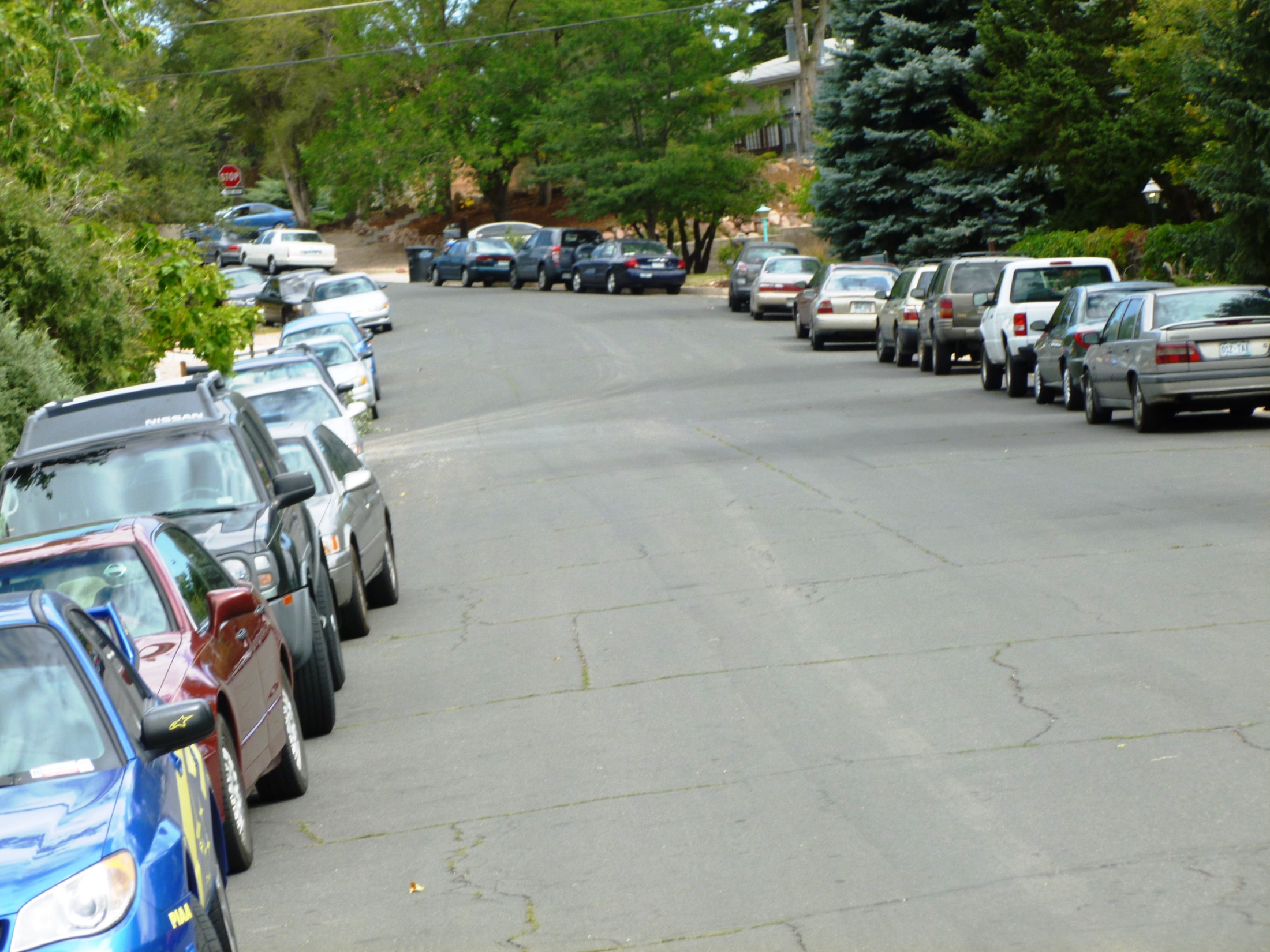 [Speaker Notes: This is the photo used in the Colorado Springs Gazette article about the issue. Clearly, there is a problem!]
Process
Separate process for area north of Uintah Street

Separate meetings for areas east and west of the alley between Tejon Street and Nevada Avenue

Develop action plan based on meeting input
North of Uintah Street Study area
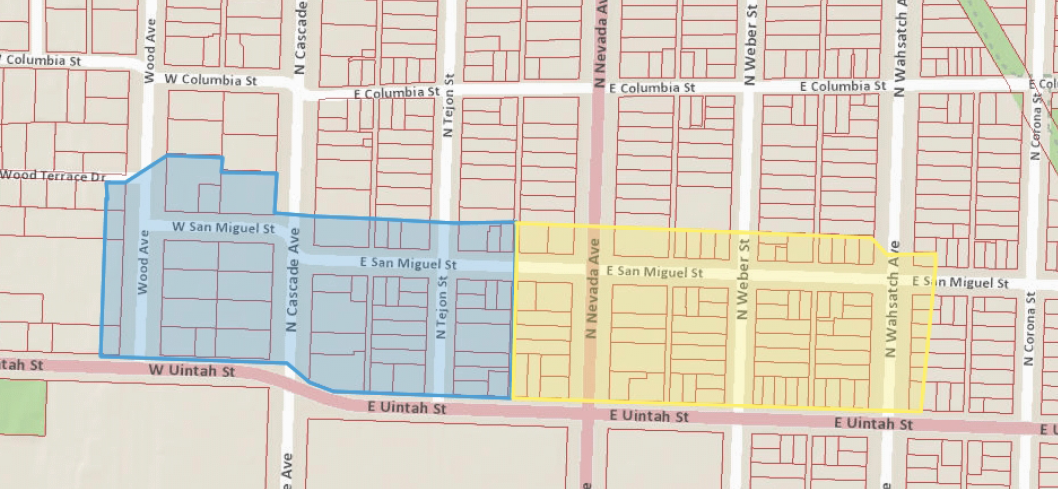 Meetings
June
Time Managed Parking
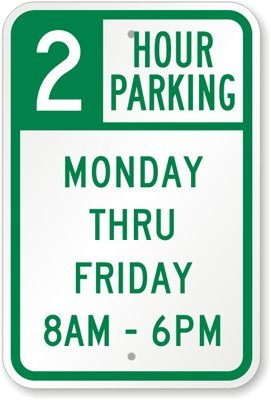 [Speaker Notes: This type of system is useful near public areas such as parks, shopping centers, and schools. A time managed system places a limit on the length of time that a car is allowed to be parked within the area. Length of time can vary, days of week can vary, and holidays can be restricted. This is the most flexible option in our toolbox. 
Signs will indicate when and for how long non-residents will be allowed to park on the streets]
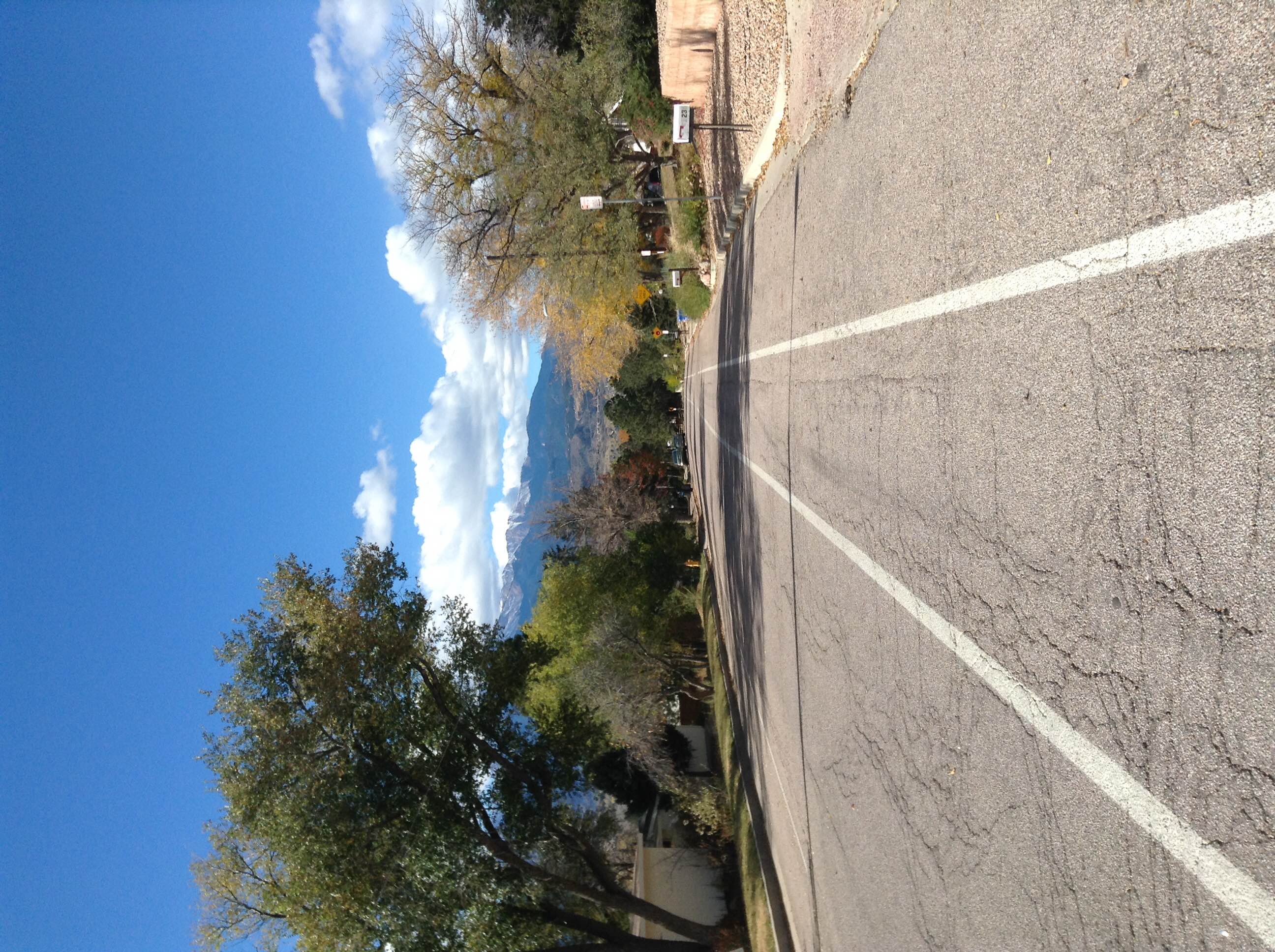 [Speaker Notes: Add new photo]
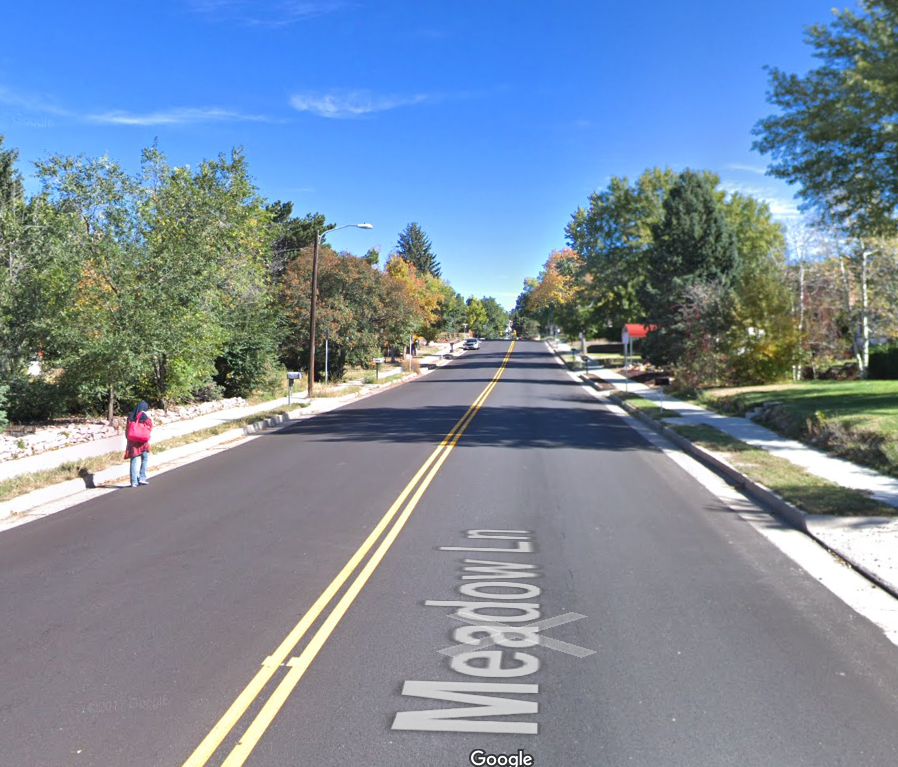 [Speaker Notes: Add new photo]
Timeframe
Process: June/July
Implementation: July
[Speaker Notes: These are just some ideas to get you thinking about some of the options out there. We will be meeting with various block groups to find out what works the best for everyone. So bring your ideas to those meetings.]
Concerns and Action Plan
[Speaker Notes: These are just some ideas to get you thinking about some of the options out there. We will be meeting with various block groups to find out what works the best for everyone. So bring your ideas to those meetings.]
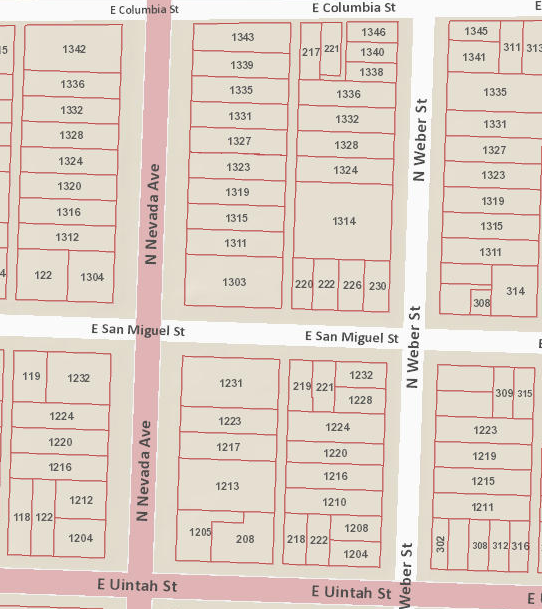 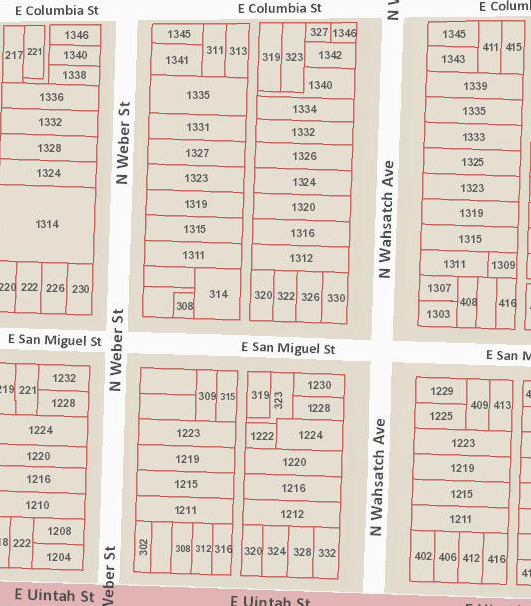